2nd April 2025
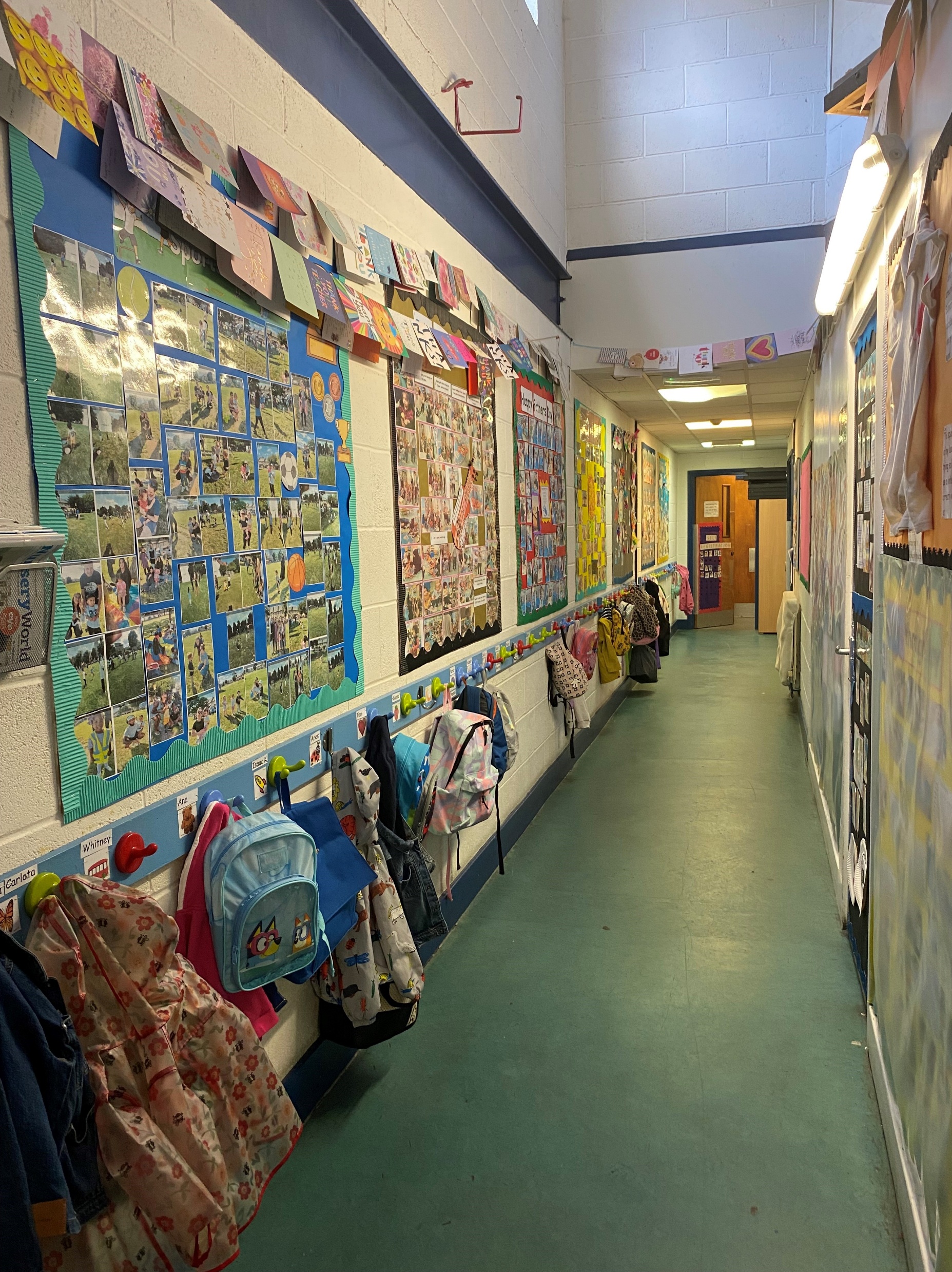 Working with your charity  property in 2025

propertyhelp.org
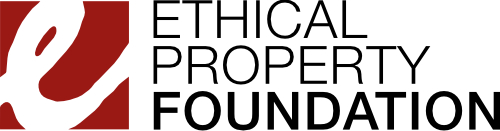 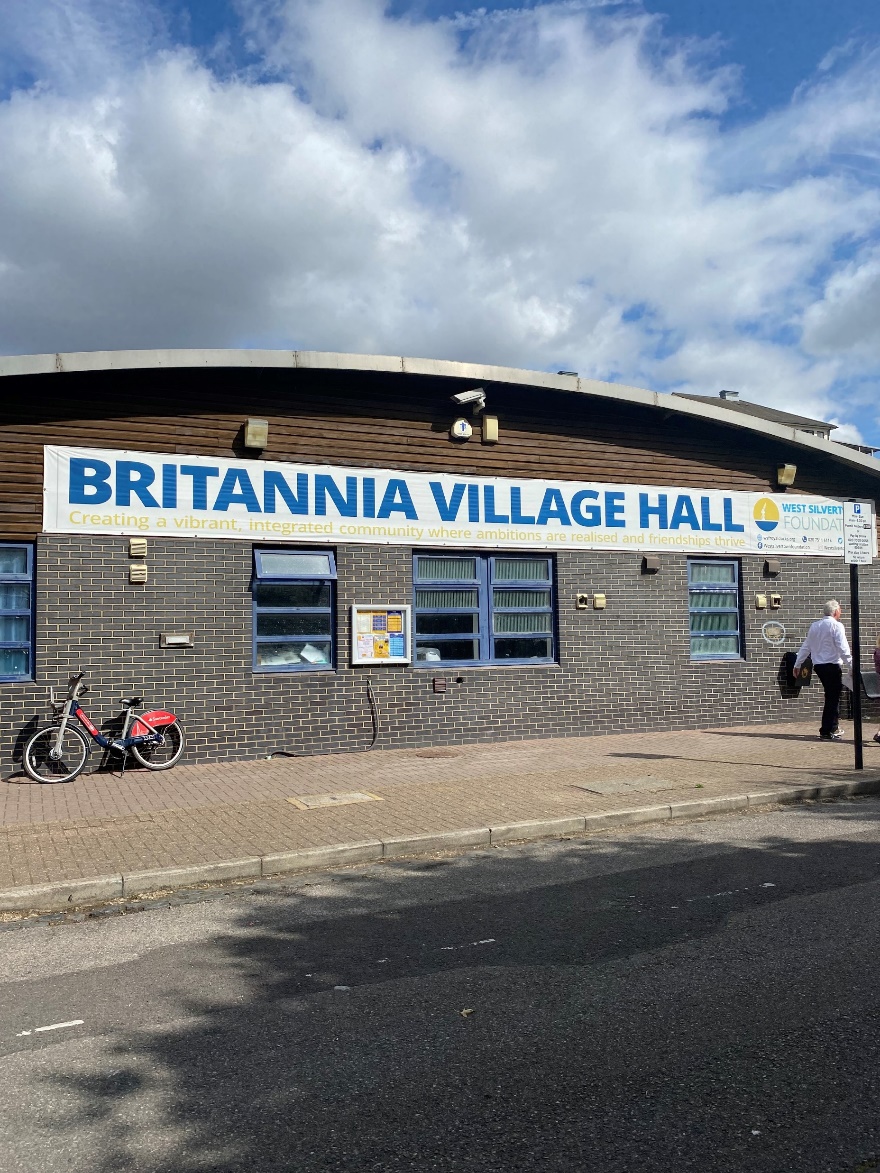 Antonia Swinson Chief Executive
© Ethical Property Foundation 2025
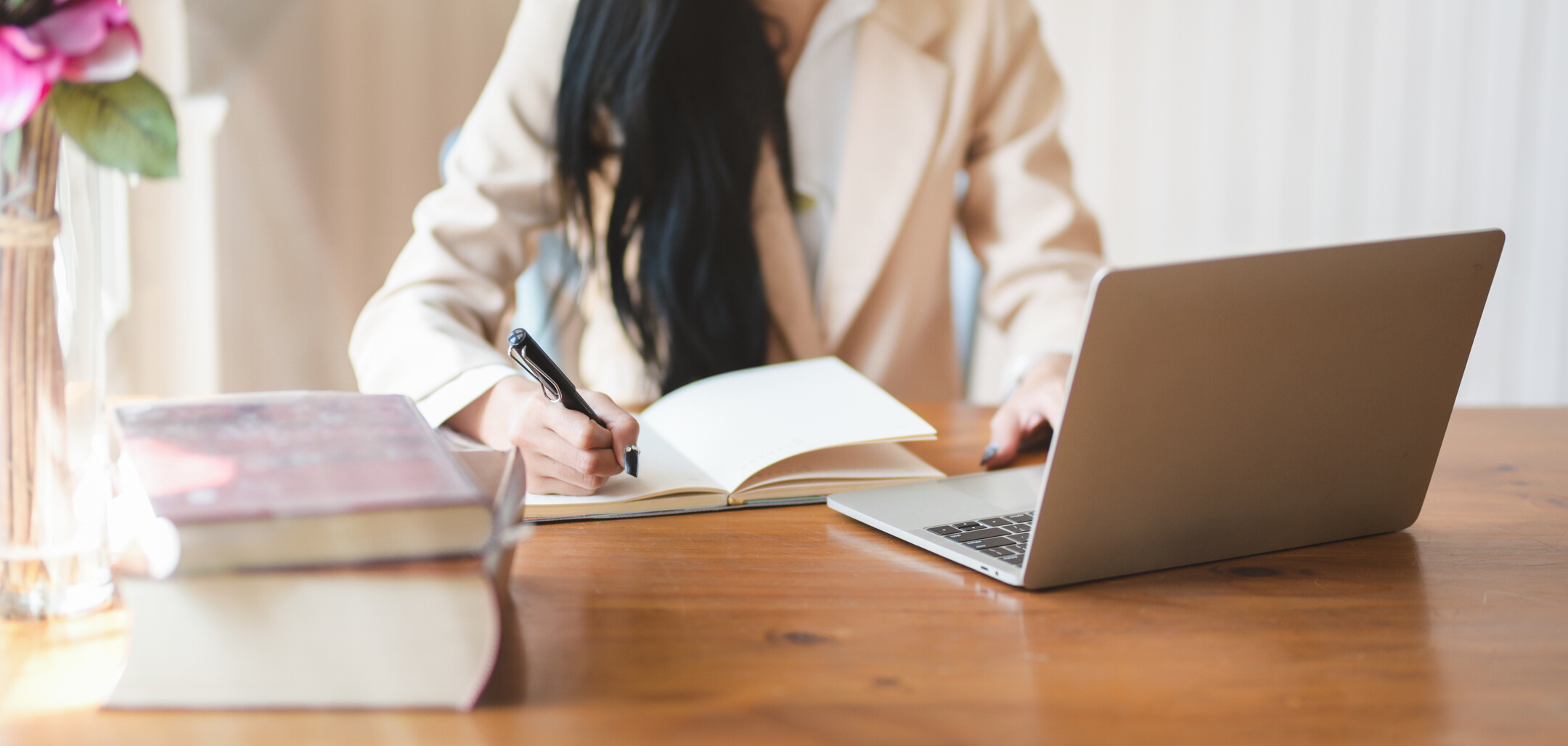 Ethical Property Foundation
Incorporated in 2003, Ethical Property Foundation (EPF) is the property advice charity for the voluntary sector working in England and Wales.
Currently our team of 15 includes 11 experienced Chartered Surveyors, supported by a dedicated board of 5 trustees and our Register of 15 solicitors and specialists.  
Vision
A voluntary sector which manages its premises safely and sustainably with resilience, knowledge and confidence.
Mission
To deliver high quality advice & education enabling voluntary organisations to manage their premises sustainably for long term success. 
Core Belief
Well managed property is vital for an effective resilient voluntary sector. 
www.propertyhelp.org
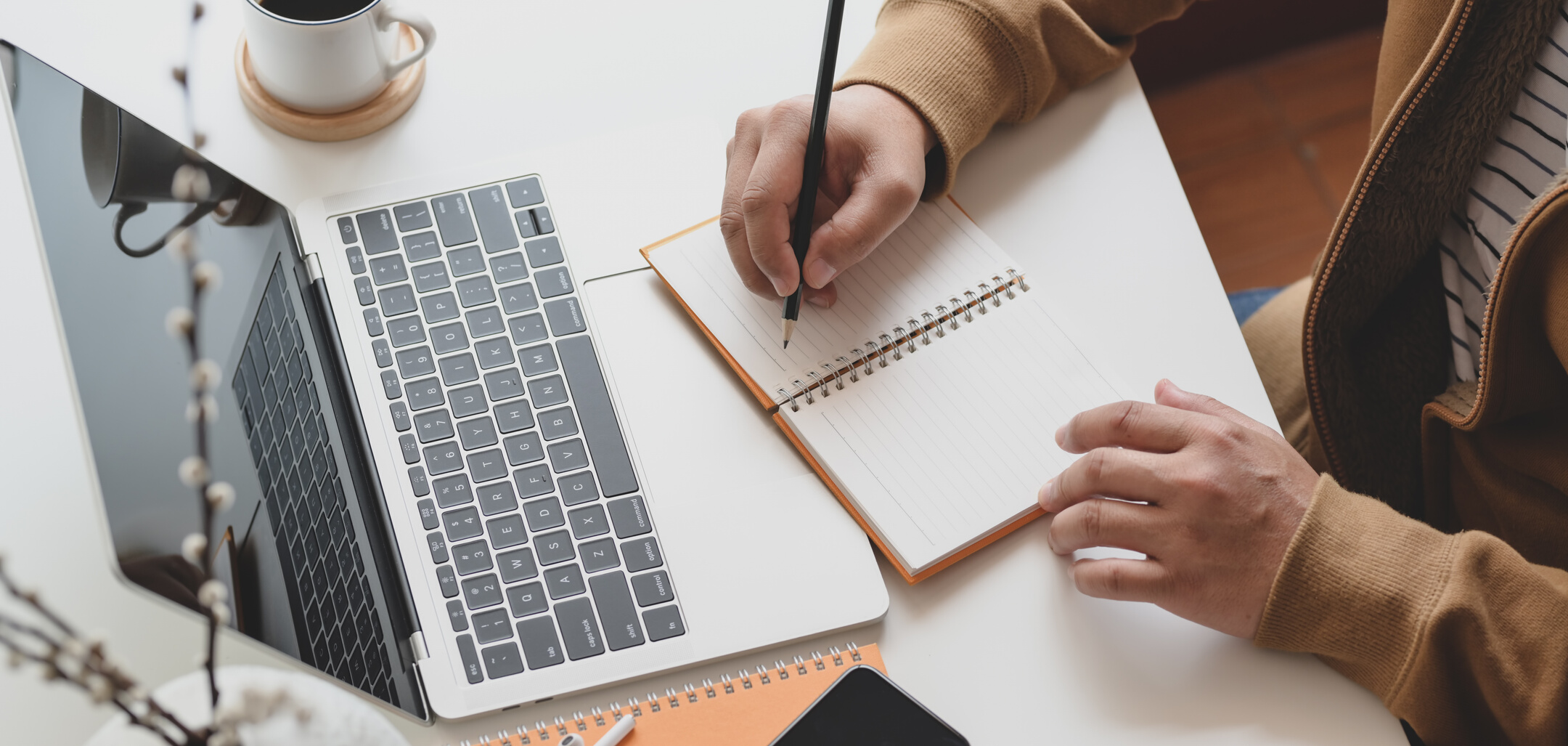 © Ethical Property Foundation 2025
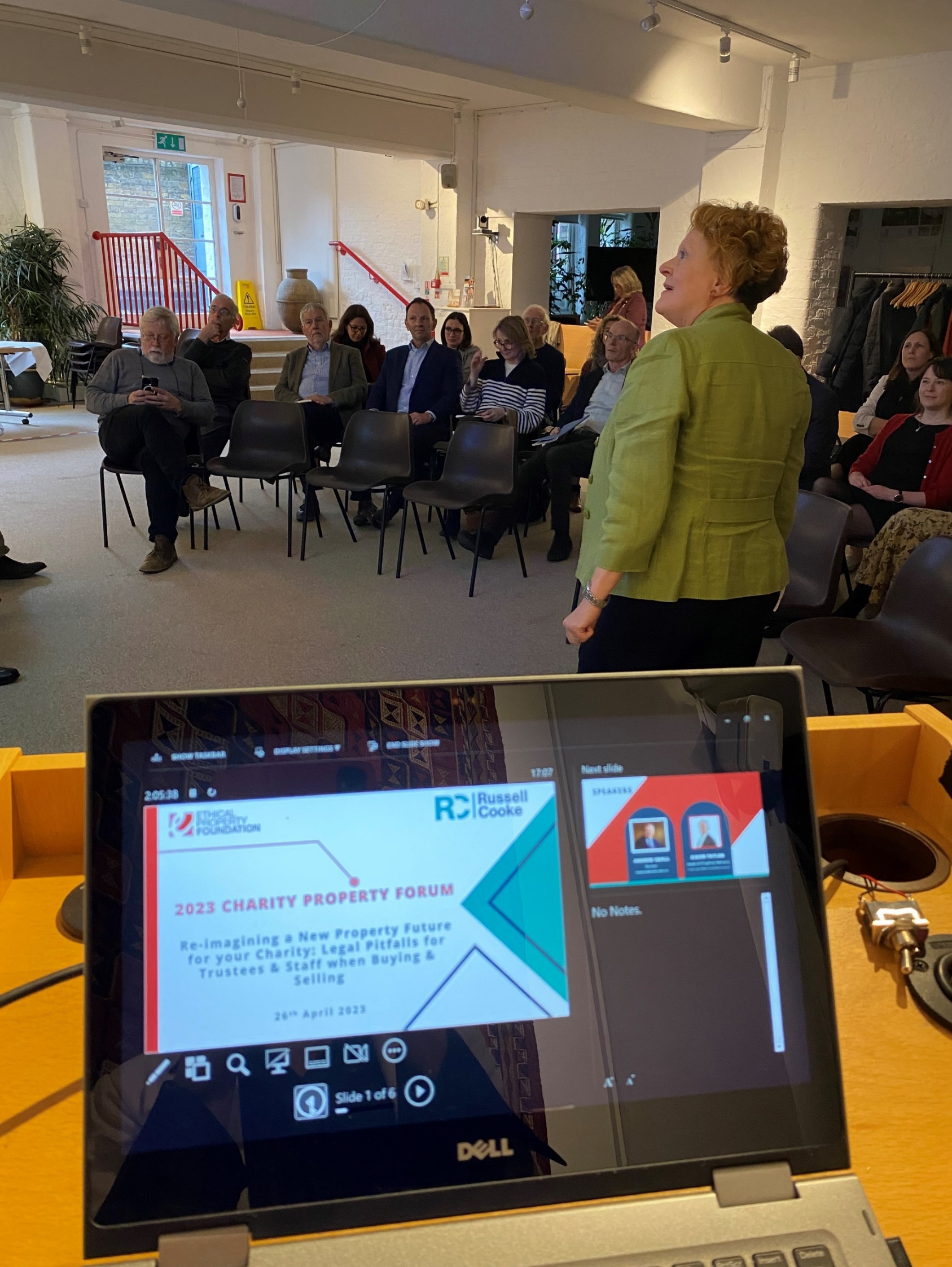 What we do
Free individual guidance for small voluntary groups Ask a Property Expert 

Free online expert information 

Free education – webinars and seminars

Commissioned in-depth property training for grant making trusts, local councils and social lenders

Affordable expert consultancy commissioned by grant making trusts and foundations, local authorities, social lenders and individual charities

Weston Property Manual – easy read guide to property management
© Ethical Property Foundation 2025
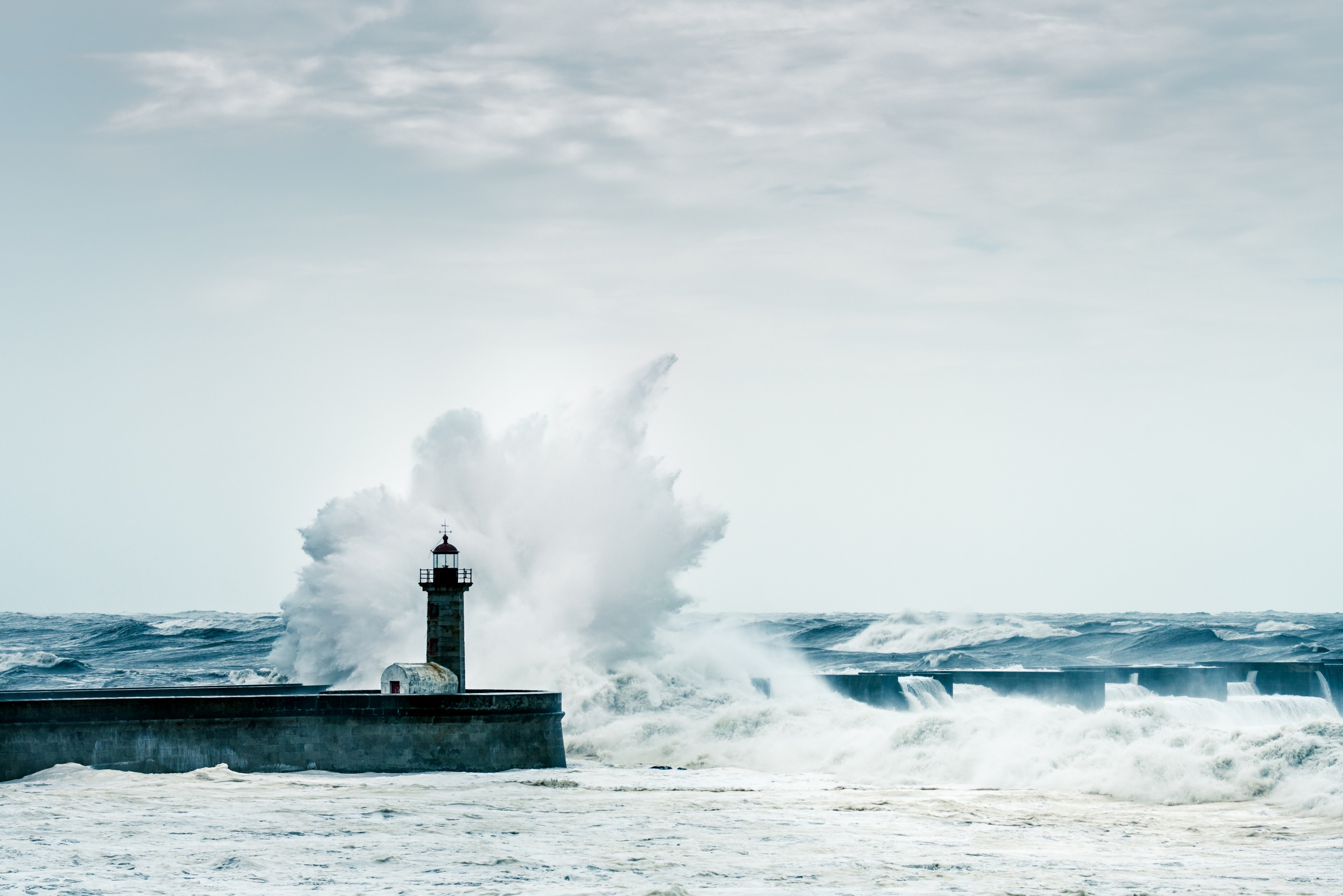 A perfect storm for VCOs
Inflation
Soaring energy costs
Depleted reserves through 2 years’ lost income
Reduced local council support
Hybrid working leading to IT costs and major decision making
Council pressures: out-of-date leases and little security of tenure
Increased compliance and legal requirements e.g., EPCs to let buildings
© Ethical Property Foundation 2025
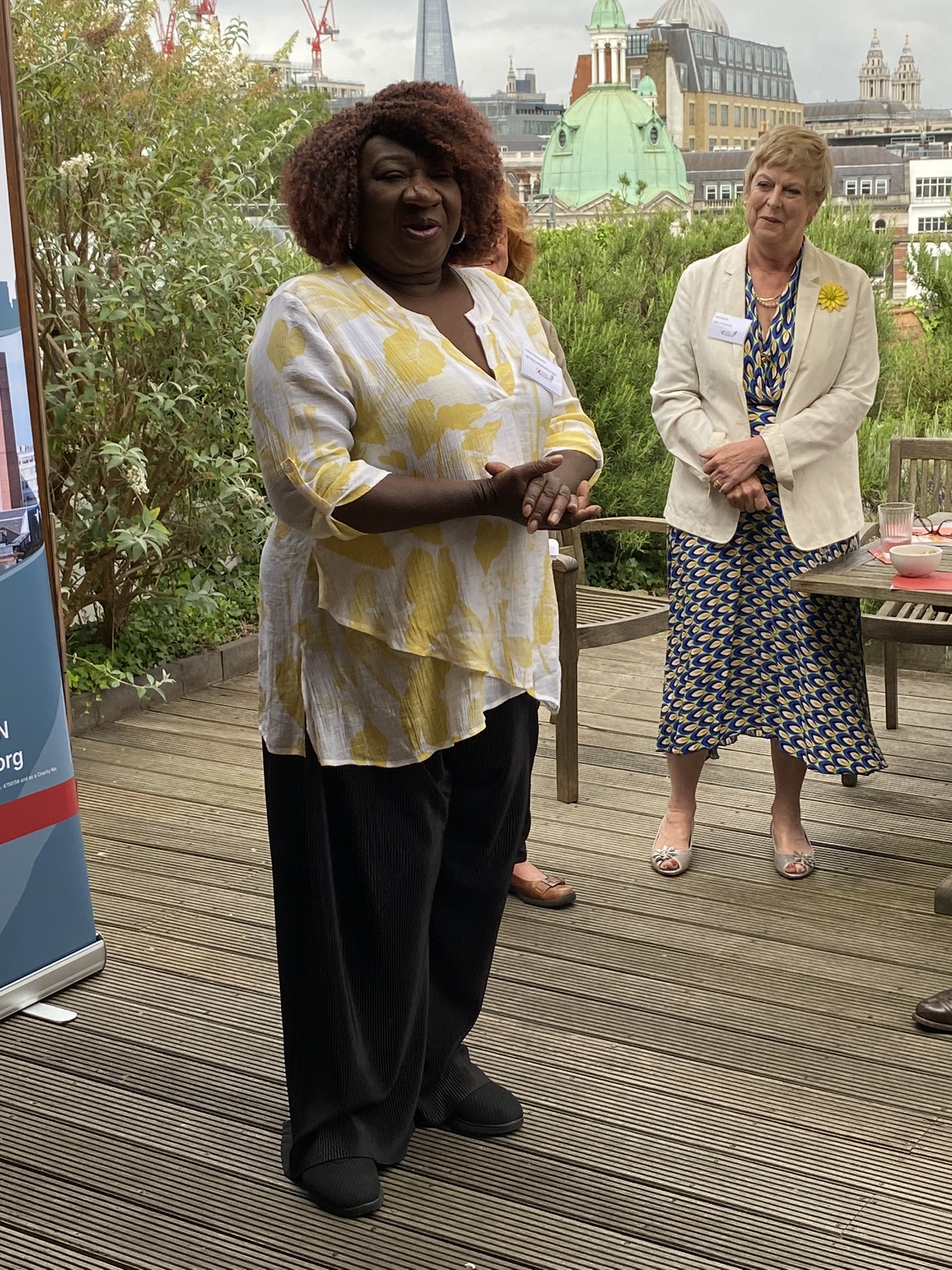 Client stories
Women’s Aid Charity
needs support to exit from their current property which they own and don’t occupy 
support with agreeing a new lease with certain break clauses

Community centre
owns the land but have discovered they don’t own the property on the land due to builder bankruptcy and the property transferred to insolvency practitioner

BME led charity
bought a building without a building survey in order to run a drop-in community centre only to discover asbestos 

Social care charity
reviewed 3 leases on 3 properties all expired during lockdown giving advice on which leases to renew and on what basis
© Ethical Property Foundation 2025
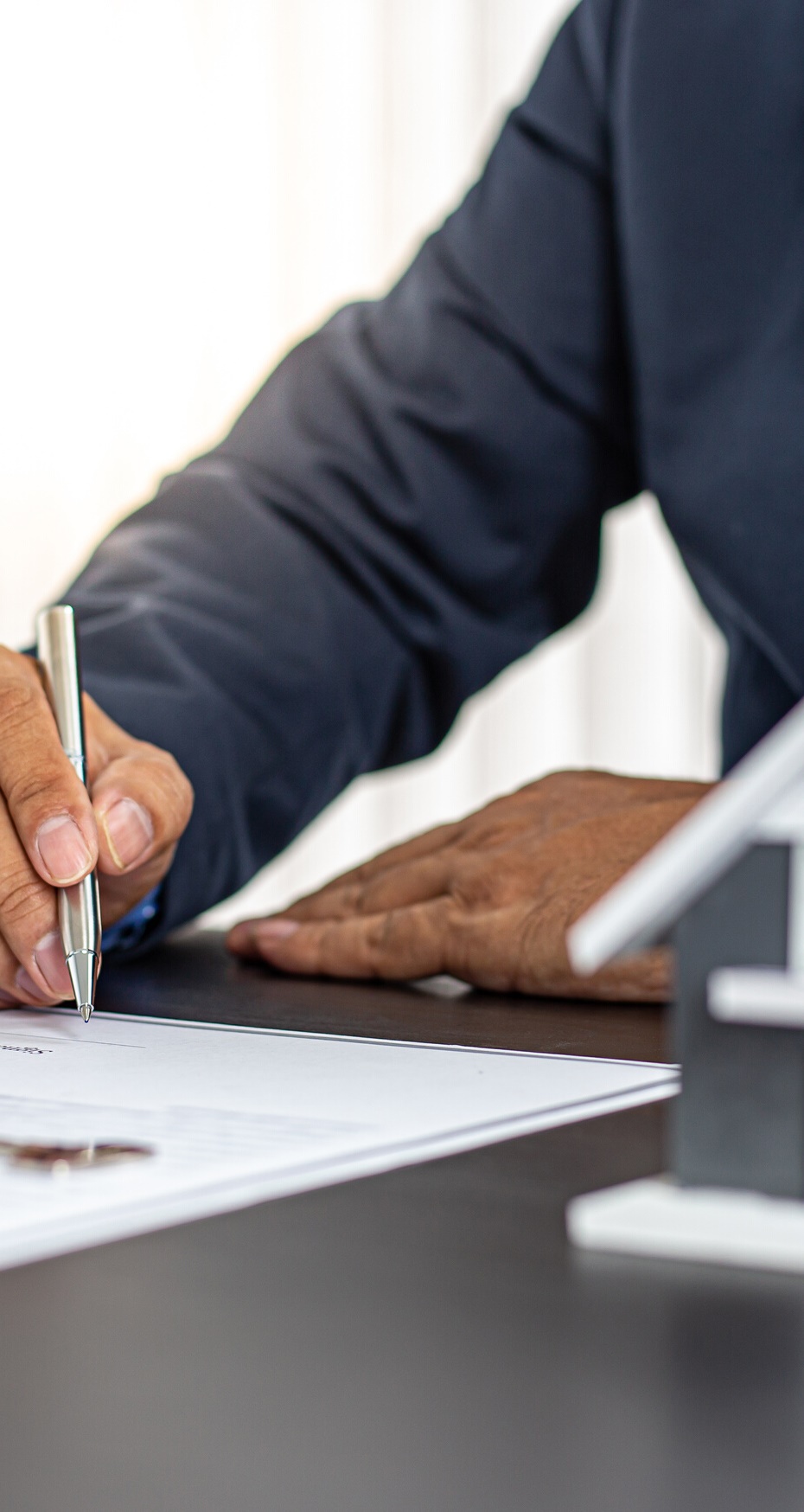 LinkedIn
Follow / Contact us
Ethical Property Foundation
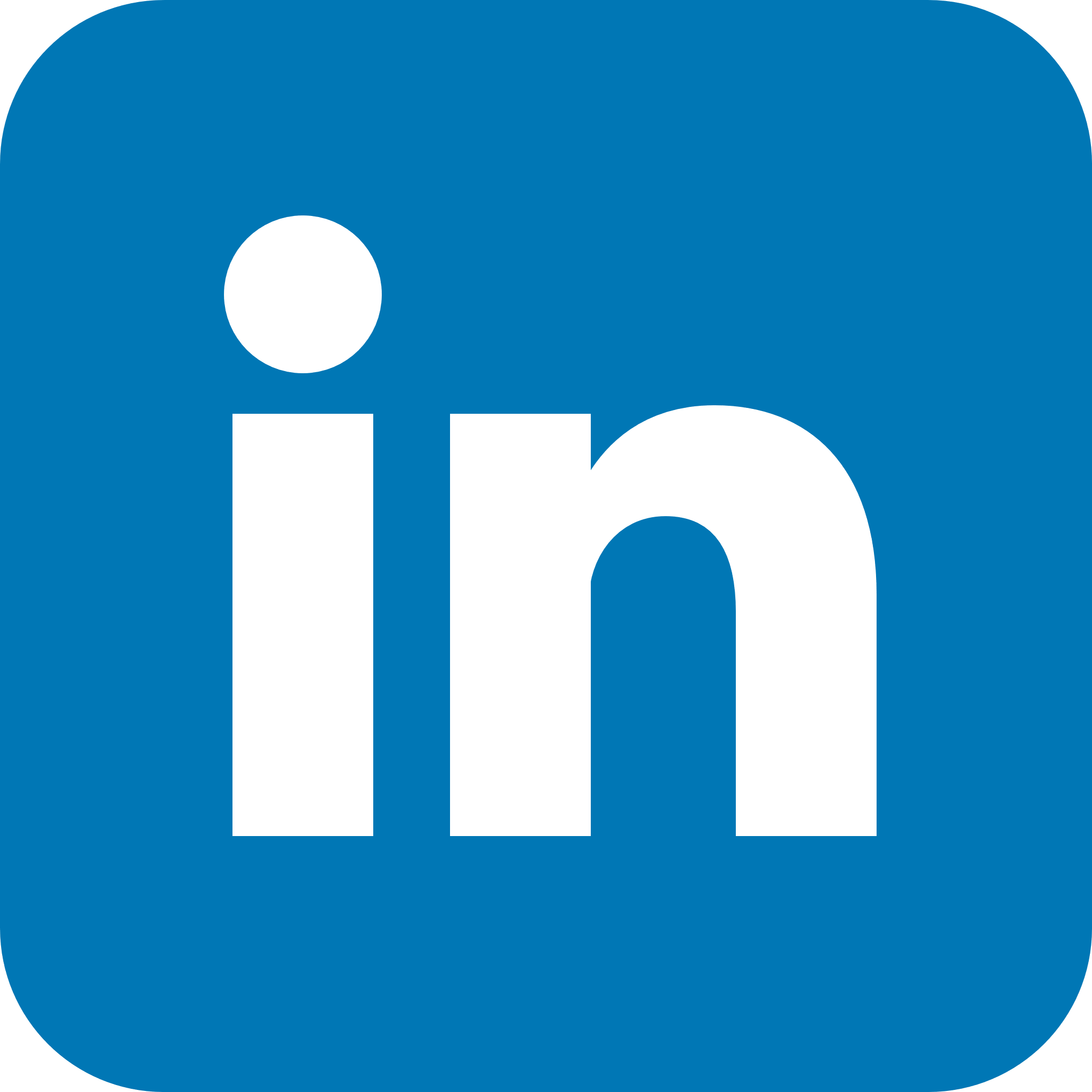 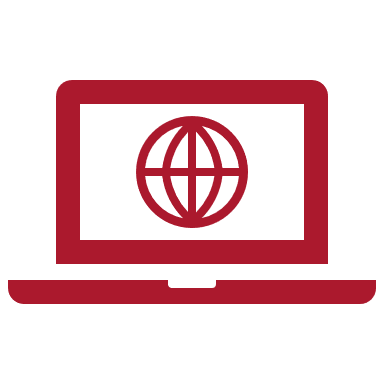 Website
www.propertyhelp.org
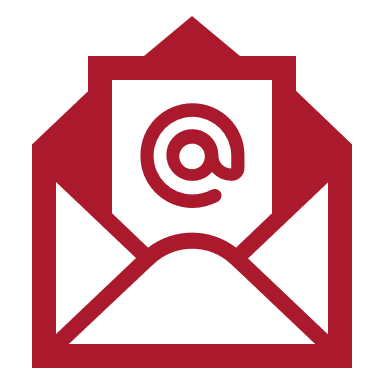 E-mail
mail@ethicalproperty.org.uk
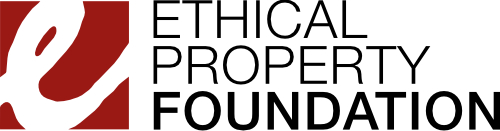 © Ethical Property Foundation 2025